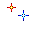 Ұзақмерзімді жоспар дыңтарауы:  5.2 Қола дәуірі.
Сынып
5
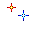 Сабақтың тақырыбы:  Қазақстандағы қола дәуірі ескерткіштерінің қандай ерекшеліктері бар?
Ақмола Бұланды ауданы 
Елтай орта мектебі тарих пәні мұғалімі 
Народ Халамхан
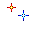 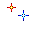 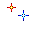 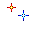 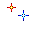 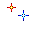 Сабақ  мақсаты :
Барлығы             көпшілігі               кейбірі
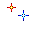 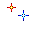 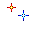 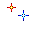 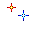 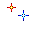 Қола дәуірінің ерекшелігін сипаттаиды
Андрон Беғазы Дәндібай мәдениетінің ерекшелігін айырмашылығын біледі
Археологиялық ескерткіштер арқылы қола дәуірі ерекшелігін зерттейді
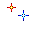 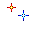 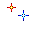 Ойлау дағдыларының деңгейі
Қолдану
Білу
Түсіну
Бағалау критерлері
Археологияық ескерткіштер  талдайды атайды
Археологиялық ескерткіштердің орналасуын таралуын біледі
Ескерткіштердің айырмашылығын үқсастығын түсінеді
Кұндылықтарға БАУЛУ
Қазақ халқының мәдениетін бағалауға қүрметтеуге
Пән аралық байланыс
География дүние жүзі тарихы
Тілдік мақсаттар: 

Пәндік лексика жәнне терминология: Андронов  жертөле абыз кремация
Оқылым 2-тапсырма
Жазылым 3-тапсырма
Айтылым 1-2 тапсырма
Саралау әдістері
Сабақ мақсаттарының орындалуы
Бағалау критерийлері немесе     
       қортындылау
Барлығы  
Археологиялық  деректерге сүйене отырып ескерткіштер белгілерін анықтады
Көпшілігі;
Андронов Беғазы Дәндібай археологиялық  ескерткіштерін саралап түсіне
алды.
 Кейбірі;Қола дәуірі археологиялық  ескерткіш теріне дәлел қортынды шығара алды
- археологиялық деректерге сүйене отырып, андронов және беғазы-дәндібай мәдениеттерінің белгілерін анықтайды;
- андронов мәдениетінің археологиялық олжаларын сипаттап, саралайды;
-Қазақстандағы қола дәуірі ескерткіштерінің ерекшеліктерін дәлел келтіріп, қорытындылайды
Үй тапсырмасына:Контур картамен жұмыс
Бағдаршам